History of art
Medieval to Post-modern
Mannerism
Emotionall content of a painting and the emotions of the painter
Artists include:
Raphael and Michelangelo Buonarroti
Baroque
Detail, movment, lighting and drama
Search for beauty
Rembrandt, Rubens, Caravaggio
Neoclassicism
Early simpler art
Idealistic
Ingres, Canova, Jacques-Louis David
Romanticism
Use of colour and motoin to portray emotion
Emphasis on nature 
Delacroix, Goya, Turner, Constable
Realism
Inspired by the industrial age
Sought to accurately portray conditions and hardship of the poor
Courbert, Manet, Winslow Homer
Impressionism
Use of light in painting – attempt to to capture light as seen from the human eye.
Degas, Monet, Renoir
post-modern art
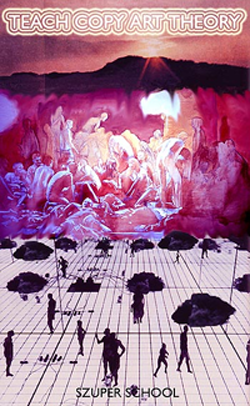 Impossible to define clearly
Fashion, novelty
Modern art
Wide range, anything goes
Expressionism, cubism, Abstract, Surrealism, Suprematism, Futurism, Constructivism, Minimalism, Performance art, Video art, Op art, Pop art, Concept art,
Contemporary art
Art happening NOW!
Engages currrent issues affecting the world
Multiple formats